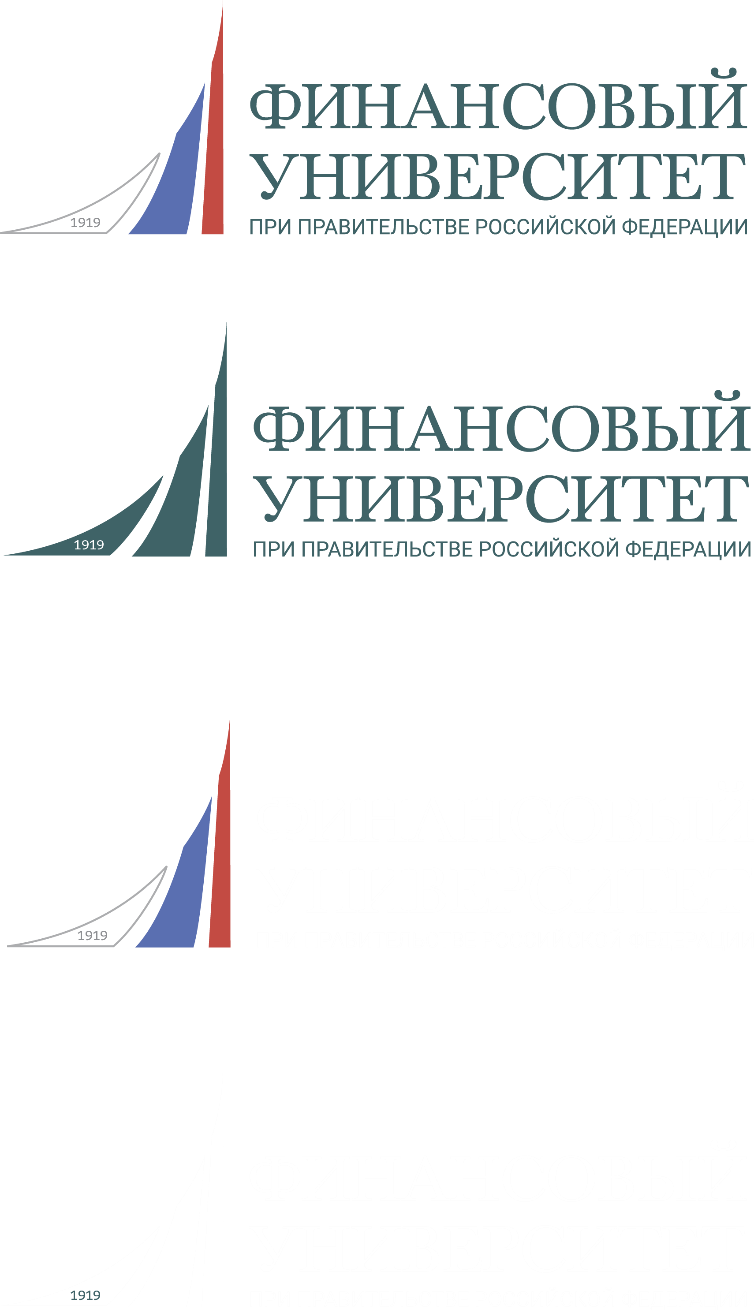 О выполнении плана 
финансово-хозяйственной деятельности 
Финансового университета 
за 2020 год
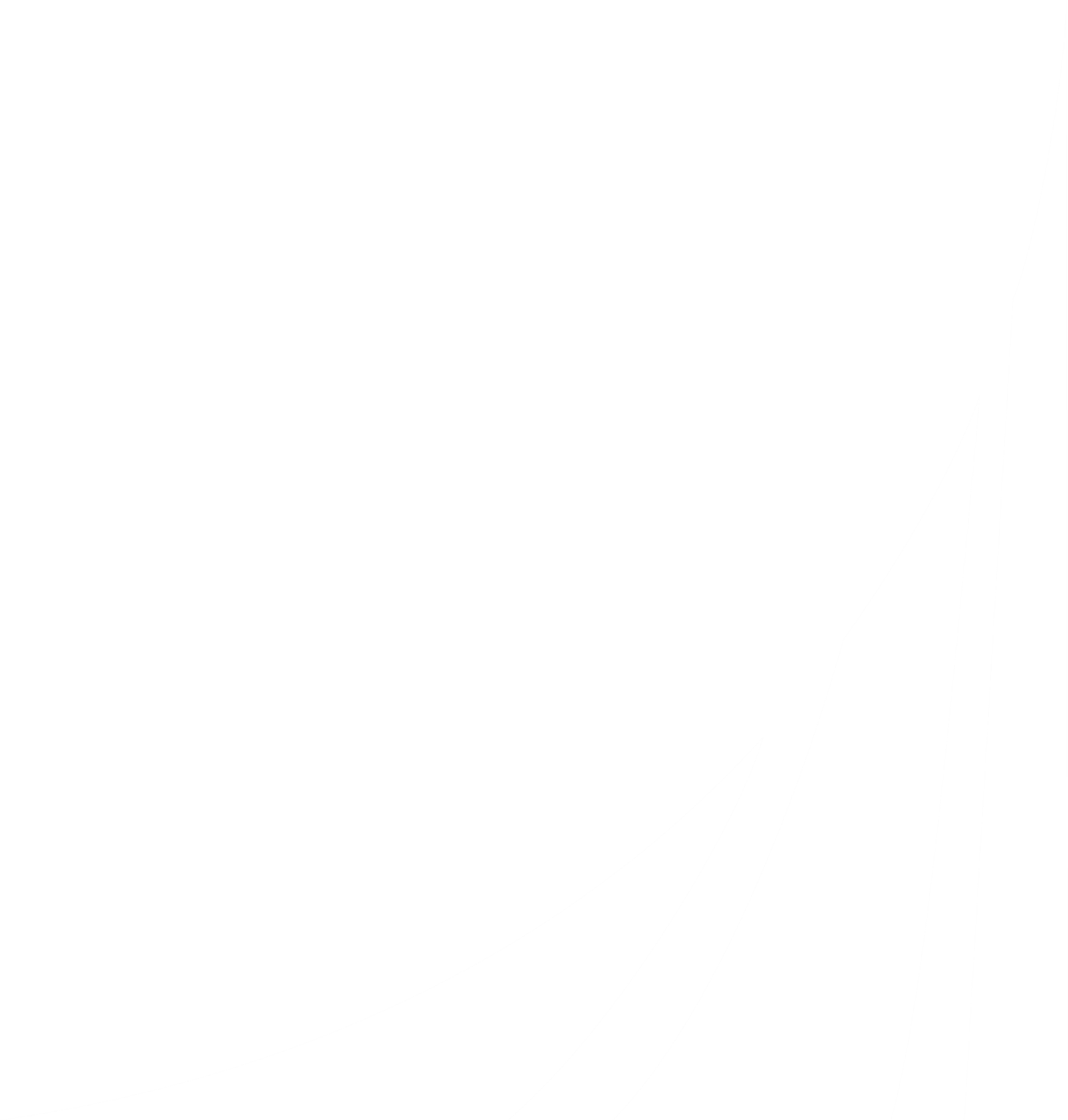 Директор по экономической и финансовой работе           Иванов А.С.
16 февраля 2021 г.
1
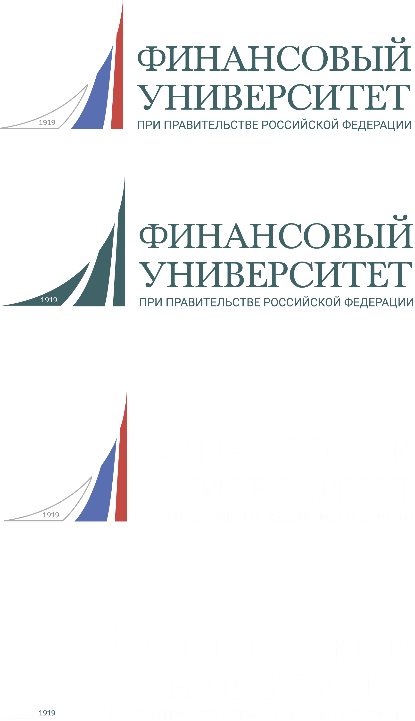 О выполнении плана финансово-хозяйственной деятельности Финансового университета за 2020 г.
ЗАДАЧА:
Исполнение Плана финансово-хозяйственной деятельности  Финуниверситета на 2020 год, 
утвержденного решением Ученого совета от 24.12.2019 года
ОБЕСПЕЧИТЬ:
1.Выполнение плана финансово-хозяйственной деятельности в соответствии с расчетом потребности и финансовыми ресурсами Финансового университета

2.Укрепить финансовую дисциплину, направленную выполнения плана по доходам и расходам в разрезе видов деятельности, источников финансирования и центров финансовой ответственности

3.Контроль  выполнения целевых показателей повышения заработной платы отдельных категорий работников (ППС, НР, преподавателей СПО)

4.Своевременное, достоверное и полное предоставление сведений о финансовом состоянии и финансовых результатах в рамках мониторинга выполнения плана финансово-хозяйственной деятельности 2020г.
2
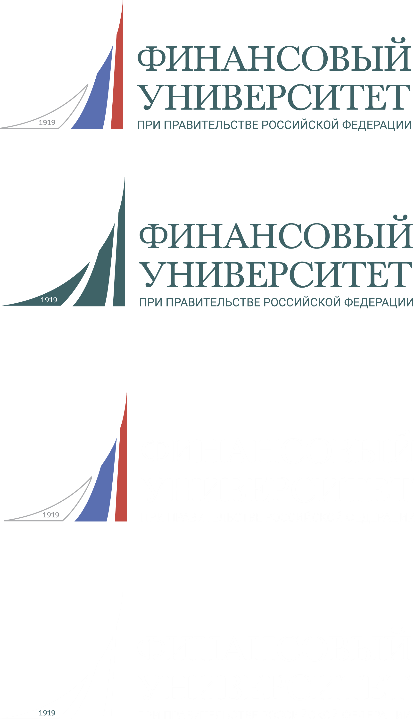 Выполнение плана по доходам Финуниверситета 
(г. Москва и филиалы) за 2020 г.
(млн. руб.)
(млн. руб.)
План ФХД выполнен на 103,8 %
(Москва)
План выполнен на 104,8 %
(Филиалы)
План выполнен на 99,0%
3
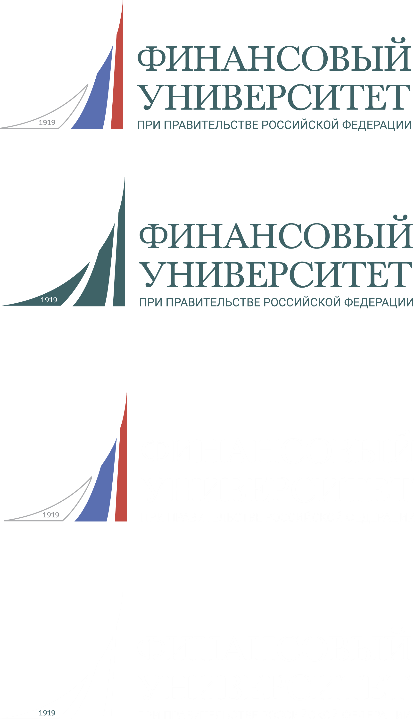 Динамика фактических доходов Финуниверситета 
(г. Москва и филиалы) в 2017-2020гг.
Рост доходов 2020/2019
+ 14,9%
(млн. руб.)
Рост доходов 2020/2016
+51,4%
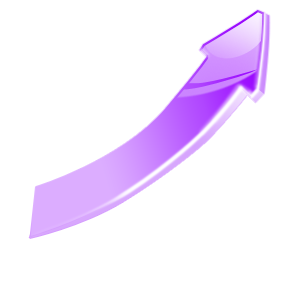 Итого: 10 574,4
(млн. руб.)
Итого: 9 203,5
Итого: 8 026,7
Итого: 7 578,3
Итого:6 986,3
4
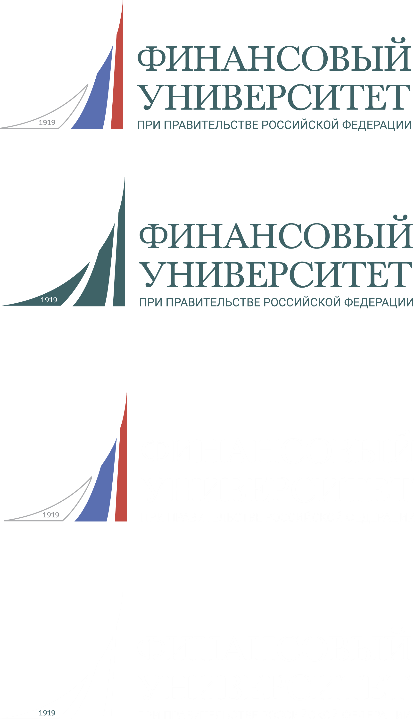 Доходы Финуниверситета по видам деятельности за 2020 г. (г. Москва)
* Источники :  субсидии на финансовое обеспечение выполнения государственного задания                          средства от приносящей доход деятельности
5
Выполнение плана по доходам по основным видам деятельности за 2020г. (г. Москва)
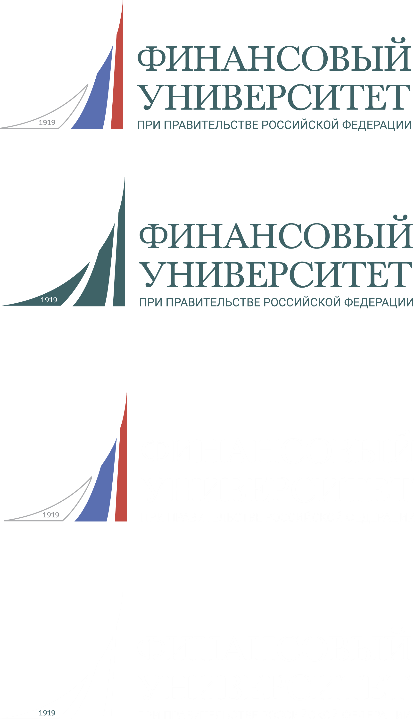 (млн. руб.)
1. Образовательная деятельность
(млн. руб.)
План выполнен
 на 102,3 %
6
* Поступления указаны с учетом грантов
Выполнение  плана по поступлениям подразделений, реализующих программы ДО (г. Москва), за 2020 г.
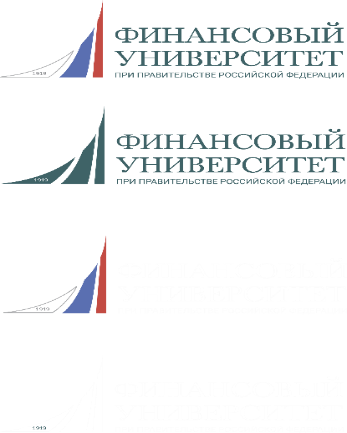 (млн. руб.)
Доходы ДО 
за 2020 год  
388,3  млн.руб.
7
Динамика доходов по основным видам деятельности  за 2020г.(г. Москва)
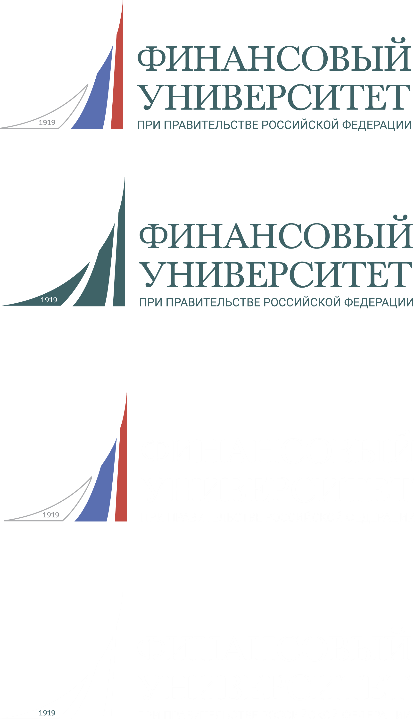 (млн. руб.)
2. Научно-исследовательская деятельность
(млн. руб.)
2020 к 2019 +132,7  
млн. руб.
2020 к 2019
+ 107 
млн. руб.
8
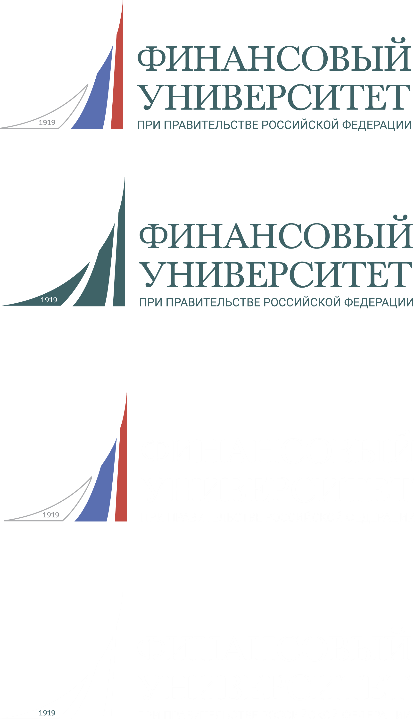 Выполнение плана по доходам по основным видам деятельности (г. Москва) за 2020г.
(млн. руб.)
Выполнение плана 
59,5 %
3. Прочие виды деятельности
9
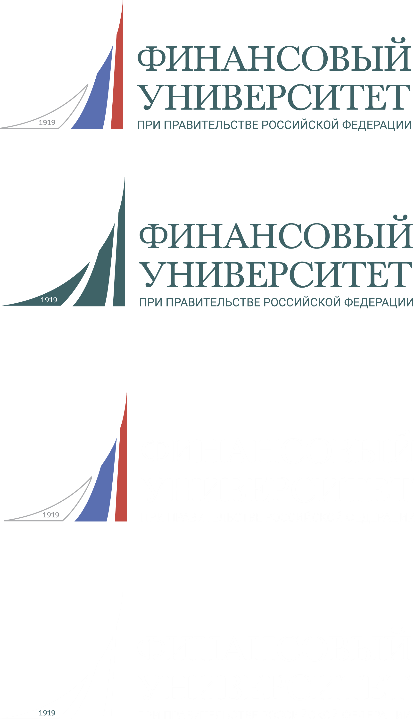 Выполнение плана по доходам по основным видам деятельности (г. Москва) за 2020г.
(млн. руб.)
4. Прочие  поступления
(млн. руб.)
10
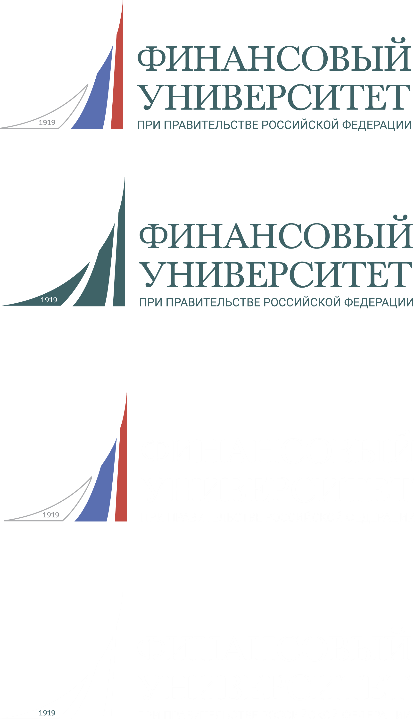 ФИЛИАЛЫ: Исполнение плана ФХД Финуниверситета по приносящей доход деятельности за 2020 г.
11
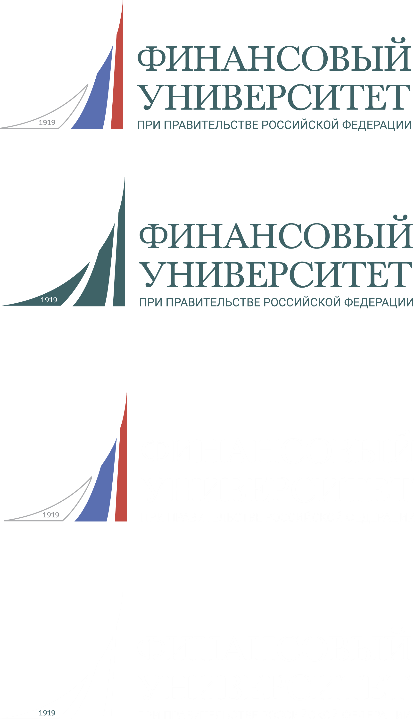 Расходы Финуниверситета по источникам 
за 2020 г.  (г. Москва и филиалы)
(млн. руб.)
(млн. руб.)
12
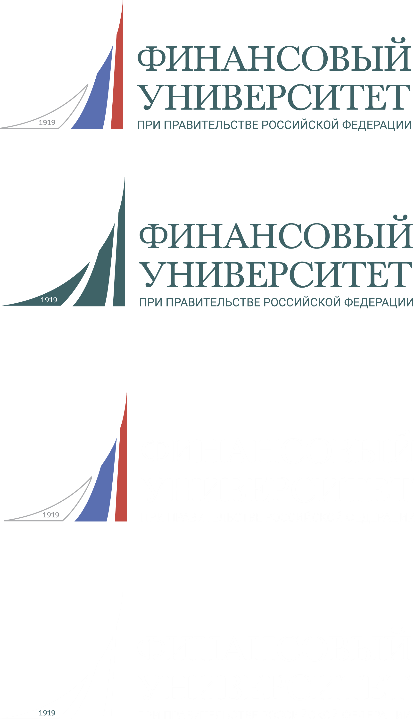 Динамика средней заработной платы работников Финуниверситета  2018-2020гг. (г. Москва)
тыс. руб.
ИСПОЛНЕНИЕ поручения Президента Российской Федерации от 26.02.2019 № Пр-294
Ср.месячный доход  от трудовой деятельности по г. Москве в 2020 г. 

75 752 руб.
13
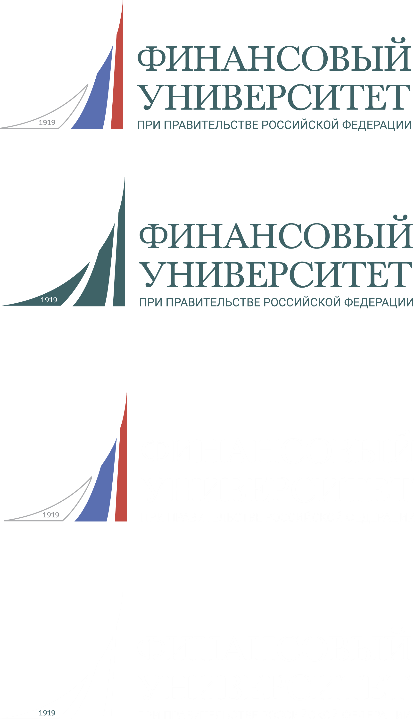 Расходы Финансового университета за 2020 г.
ИНВЕСТИЦИИ НА РАЗВИТИЕ МАТЕРИАЛЬНО-ТЕХНИЧЕСКОЙ БАЗЫ 
ФИНУНИВЕРСИТЕТА В 2020 г.
14
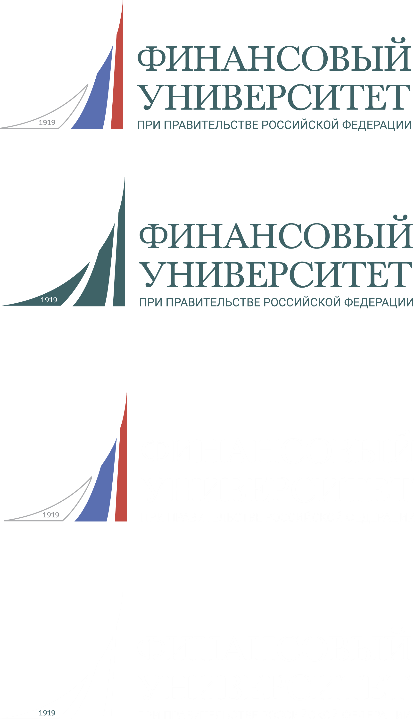 Источник  финансирования -ПДД 
(собственные средства Финуниверситета)
Инвестиции в цифровую трансформацию Финансового университета в 2020год
Финансирование реализации мероприятий «Дорожной карты»
(млн. руб.)
(млн. руб.)
15
Финансирование культурно-массовой, физкультурной, спортивной и оздоровительной работы в 2020 г.
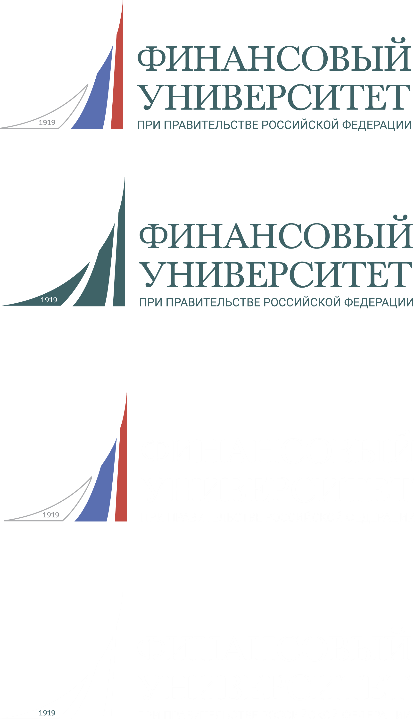 (млн. руб.)
(тыс. руб.)
Объем средств на организацию КМР:

ВО - двукратный размер месячного стипендиального фонда

СПО - месячный размер стипендиального фонда
16
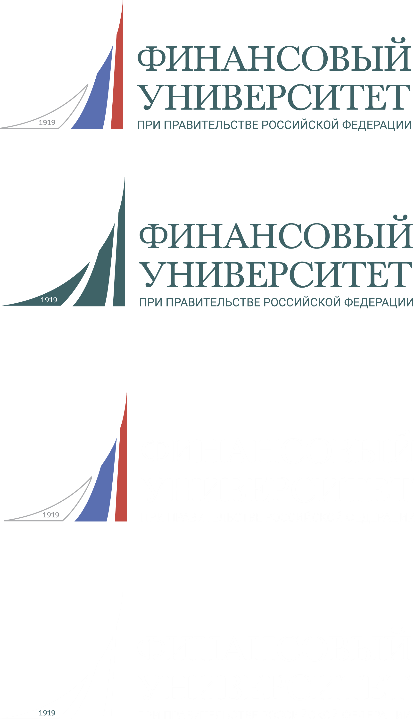 О выполнении плана финансово-хозяйственной деятельности Финансового университета за 2020 г.
РАСХОДЫ ФИНУНИВЕРСИТЕТА ЗА 2020 ГОД
(млн. руб.)
Расходы на выплату надбавок за статьи
 в научных журналах, индексируемых международными базами цитирования
Расходы на уплату налогов
Использование Эндаумент-фонда
Расходы на оплату медицинских услуг
17
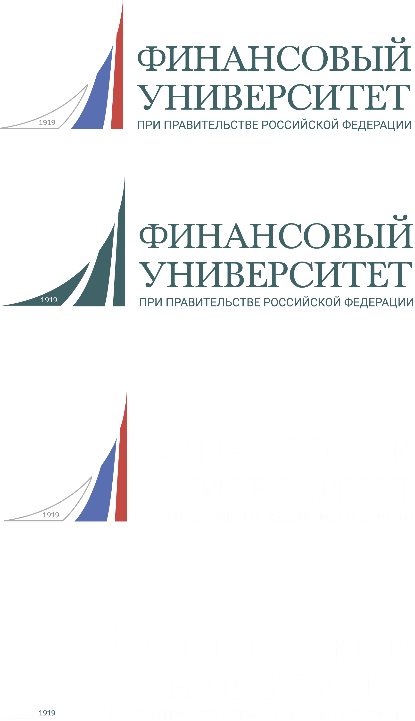 Стипендиальное обеспечение в 2020 году
(г. Москва и филиалы)
Стипендиальный фонд в 2020 году
 434,1 млн. руб.
Государственные стипендии
362,8 млн. руб.
16 312 чел.
из них:
Фонд материальной поддержки
58,4 млн. руб.
2421 чел.
Повышенные государственные академические стипендии
 37,2 млн. руб.
 1163 чел.
Размер выплат от  1 253 руб. до 34 463  руб.
Именные стипендии
10,4  млн. руб.
211 чел.
Государственные социальные стипендии нуждающимся студентам 1 и 2 курсов
20 млн. руб. 
320 чел.
Размер выплат – 6 593  руб.
Стипендии Финуниверситета
2,5 млн. руб.
Размер стипендий в Финансовом университете на  12% выше норматива!
Стипендии Правительства РФ 
 900 тыс. руб.
63 чел.
Стипендии Президента РФ
460 тыс. руб.
 22 чел.
18
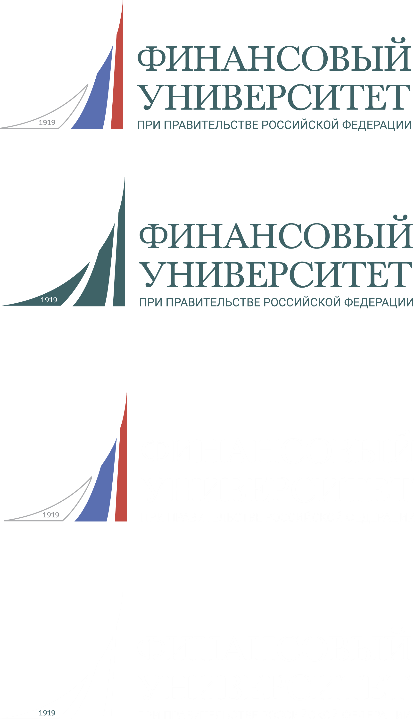 Финансовая устойчивость Финуниверситета в условиях предупреждения распространения короновирусной инфекции
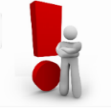 ПРОБЛЕМА: Влияние  пандемии на финансовую устойчивость 
Финуниверситета (по состоянию на 01.07.2020г.)
(млн.руб.)
Принятые меры по стабилизации финансового положения Финуниверситета в 2020 году
(млн.руб.)
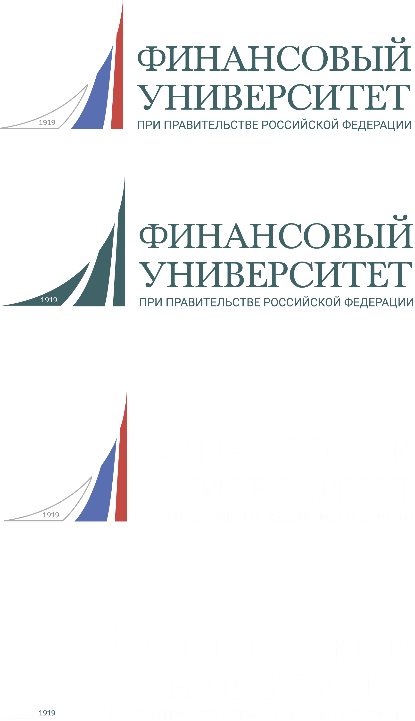 О выполнении плана финансово-хозяйственной деятельности Финансового университета за 2020 год
СПАСИБО ЗА ВНИМАНИЕ !
20